MBUG 2013
Session Title:  Welcome to Waitlisting
Presented By:  Tilda Bouchillon
Institution:  Itawamba Community College
September 16, 2013
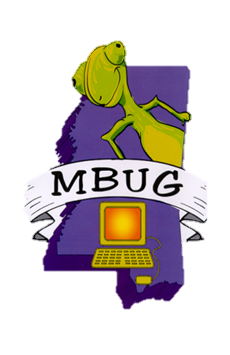 Session Rules of Etiquette
Please turn off your cell phone
If you must leave the session early, please do so discreetly
Please avoid side conversation during the session
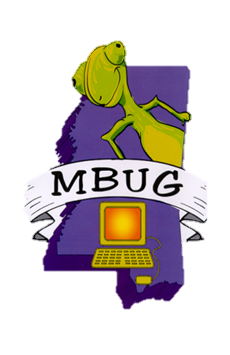 SOAWLTC
SOAWLTC – 2nd Block
GTVLETR
SOAELTL
SOAELTR
SOAWLTC
SFRBWLP
Questions?